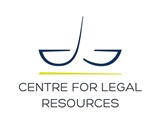 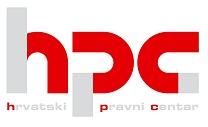 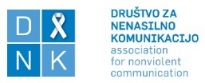 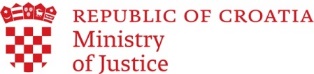 VICATIS - Izboljšanje podpornih mehanizmov z vidika žrtev kaznivih dejanj
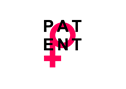 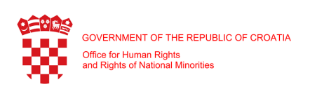 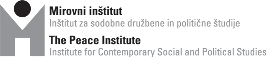 Koordinator: Hrvaški pravni center (HR). Partnerji: Društvo za nenasilno komunikacijo (SI), Center za pravne vire (RO), Vladni urad za človekove pravice in pravice narodnih manjšin (HR), Ministrstvo za pravosodje Republike Hrvaške (HR), Društvo Patent (HU), in Mirovni inštitut (SI).
Podpora žrtvam nasilja v družini
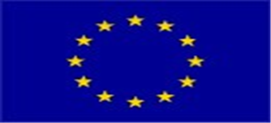 Ta projekt financira Program za pravosodje (2014-2020) Evropske unije. 
Vsebina tega dokumenta predstavlja poglede avtorjev_ic  in je njihova izključna odgovornost. 
Evropska komisija ne sprejema nikakršne odgovornosti za uporabo informacij, ki jih vsebuje
Ključne inštitucije za podporo žrtvam nasilja v družini:
Centri za socialno delo
Policija
Tožilstvo 
Sodišča
Javne inštitucije s področja izobraževanja, zdravstva, ipd.
Organizacije civilne družbe
Organi in organizacije so dolžni:
Ravnati in izvesti vse potrebno, da zaščitijo žrtev
Prijaviti – obvestiti center za socialno delo
Informirati žrtev
Med seboj sodelovati
[Speaker Notes: 5. Člen ZPND: Organi in organizacije so dolžni izvesti vse postopke in ukrepe, ki so potrebni za zaščito žrtve glede na stopnjo njene ogroženosti in zaščito njenih koristi in pri tem zagotoviti spoštovanje integritete žrtve. Če je žrtev nasilja otrok, imajo koristi in pravice otroka prednost pred koristmi in pravicami drugih udeleženk oziroma udeležencev postopka.
6. člen ZPND: Organi in organizacije ter nevladne organizacije, ki pri svojem delu izvedo za okoliščine, na podlagi katerih je mogoče sklepati, da se izvaja nasilje, so dolžni o tem takoj obvestiti center za socialno delo, razen v primeru, če žrtev temu izrecno nasprotuje in ne gre za sum storitve kaznivega dejanja, ki se preganja po uradni dolžnosti.
Zakon izrecno dolžnost (ne glede na obveznost varovanja poklicnih skrivnosti) obveščanja centra za socialno delo, policije ali državnega tožilstva nalaga vsakomur, zlasti pa strokovnim delavcem oziroma delavkam v zdravstvu ter osebju vzgojno-varstvenih, vzgojno-izobraževalnih zavodov in socialnih zavodov, ter izvajalciem vsebin za otroke v športnih in kulturnih združenjih, kadar sumijo, da je žrtev nasilja otrok ali oseba, ki zaradi osebnih okoliščin ni sposobna skrbeti zase.
9.b člen ZPND: Organi in organizacije ter nevladne organizacije zagotovijo, da žrtve prejmejo ustrezne in pravočasne informacije o razpoložljivih podpornih storitvah in pravnih sredstvih v jeziku, ki ga razumejo.

10. člen ZPND: Organi in organizacije ter nevladne organizacije so dolžne v okviru z zakoni in drugimi predpisi določenimi nalogami in pooblastili prednostno obravnavati primere nasilja, zagotavljati medsebojno obveščanje in pomoč z namenom preprečevanja in odkrivanja nasilja, odpravljanja vzrokov ter nudenja pomoči žrtvi pri vzpostavitvi pogojev za varno življenje.]
Centri za socialno delo
Ključna vloga pri obravnavi žrtev nasilja in koordinaciji z drugimi organi in organizacijami
80 centrov in njihovih enot, ki pokrivajo celotno območje Slovenije
Regijske službe za koordinacijo in pomoč žrtvam 
Interventne službe
Varne hiše in krizni centri
[Speaker Notes: 14. Člen ZPND: Center za socialno delo nudi žrtvi (in povzročitelju) nasilja storitve po zakonu, ki ureja socialno varstvo, pri čemer je cilj obravnavanja odprava neposredne ogroženosti in skrb za žrtvino dolgoročno varnost, z odpravo vzrokov oziroma okoliščin, v katerih prihaja do 
nasilja, prek reševanja njenih socialnih in materialnih pogojev bivanja.
 Pri centru za socialno delo se za obravnavanje nasilja v družini ustanovi multidisciplinarni tim. Udeležba na timu je za vse vabljene obvezna.

V okviru preprečevanja nasilja v družini so na centrih za socialno delo zaposleni tudi strokovni delavci, ki nudijo ustrezno podporo žrtvam nasilja. Imenovanih je 12 koordinatorjev: http://www.mddsz.gov.si/si/delovna_podrocja/druzina/preprecevanje_nasilja_v_druzini/

V okviru centrov delujejo tudi interventne službe: http://www.mddsz.gov.si/si/delovna_podrocja/sociala/izvajalci/is/

Centri vodijo tudi varne hiše in krizne centre, kamor se žrtve lahko zatečejo. Varne hiše pa vodijo tudi nevladne organizacije.
Seznam varnih hiš, kriznih centrov in programov svetovanja: http://www.mddsz.gov.si/si/delovna_podrocja/sociala/socialnovarstveni_programi/varne_hise/]
Policija
Varovanje življenja in zagotavljanje osebne varnosti žrtve
Policijska prepoved približevanja

Policijsko spremstvo žrtve nasilja v družini
[Speaker Notes: V nujnih primerih, ko gre za nasilje v družini, policija samostojno izreče prepoved približevanja, da zagotovi varnost žrtvi in prepreči nadaljnje nasilje.
Ukrep prepovedi približevanja policist izreče ustno, nato pa v šestih urah izda pisno odredbo - prvi izrek prepovedi velja skupno 48 ur. Zakonitost in pravilnost izrečenega ukrepa samodejno preveri tudi preiskovalni sodnik (sodišče) ter o svoji odločitvi izda posebno odločbo. Če izrečeni ukrep policije potrdi, običajno podaljša njegovo veljavnost na skupno 10 dni (od prve ustne prepovedi policista).

Ukrep zajema:  
določitev razdalje do kraja, ki je kršitelj ne sme namerno preseči (razdalja do 200 metrov glede na kraj, kjer je žrtev). Kot kraj se določi kraj, kjer žrtev stanuje, dela, se izobražuje, je v varstvu ali se vsakodnevno giblje.
prepoved nadlegovanja žrtve po komunikacijskih sredstvih. Ob izreku tega ukrepa mora kršitelj takoj zapustiti kraj bivanja, policistom pa izročiti tudi ključe prebivališča, v katerem živi skupaj z žrtvijo. Ob neupoštevanju odredbe policisti kršitelja odstranijo s kraja.

Vir: https://www.policija.si/index.php/component/content/article/182-kriminaliteta/67749-policijska-prepoved-priblievanja

Policisti žrtev spremljajo do stanovanja, da bo lahko vzela osebne stvari, ki jih nujno potrebuje. Enako velja tudi za nujne stvari njenih otrok.
https://www.policija.si/index.php/component/content/article/182-kriminaliteta/67751-policijsko-spremstvo-rtve-nasilja-v-druini]
Sodišče
prepove vstopiti v stanovanje, v katerem živi žrtev;
prepove zadrževati se v določeni bližini stanovanja, v katerem živi žrtev;
prepove zadrževati in približevati se krajem, kjer se žrtev običajno nahaja (na primer delovno mesto, šola, vrtec …);
prepove navezovati stike z žrtvijo na kakršenkoli način, vključno s sredstvi za komuniciranje na daljavo in tudi prek tretjih oseb;
prepove vzpostaviti vsakršno srečanje z žrtvijo;
prepove objavljanje osebnih podatkov žrtve, dokumentov iz sodnih in upravnih spisov in osebnih zapisov, ki se nanašajo na žrtev;
odloči o prepustitvi stanovanja v skupni uporabi žrtvi.
[Speaker Notes: 19. Člen ZPND: Sodišče lahko povzročitelju nasilja, ki je žrtev telesno poškodoval, ali ji je prizadejal škodo na zdravju, ali je drugače protipravno posegel v njeno dostojanstvo ali druge osebnostne pravice, prepove določena ravnanja in stike z žrtvijo.

Sodišče izreče ukrep iz prvega odstavka tega člena za največ 12 mesecev. Žrtev lahko poda predlog za podaljšanje trajanja izrečenega ukrepa pred iztekom roka, za katerega je bil ukrep izrečen. Sodišče lahko trajanje ukrepa podaljša večkrat, vendar vsakokrat za največ 12 mesecev, če ta zakon ne določa drugače.]
Nevladne organizacije
zaščita in psihosocialna pomoč žrtvam
programi za učenje povzročiteljev nasilja o nenasilnem vedenju v medosebnih odnosih z namenom preprečevanja nadaljnjega nasilja 
sodelovanje z organi in organizacijami z različnih področij, kot so: policija, državno tožilstvo, sodišče, center za socialno delo, zdravstvene organizacije, vzgojno-izobraževalni zavodi.
[Speaker Notes: Društvo SOS telefon za ženske in otroke – žrtve nasilja Spletni naslov: http://www.drustvo-sos.si/ Telefon: 01 544 35 13, 01 544 35 14 SOS TELEFON: 080 11 55 

Društvo za nenasilno komunikacijo Spletni naslov: http://www.drustvo-dnk.si/ Telefon: 01 434 48 22 

Društvo Ženska svetovalnica, svetovalnica za ženske žrtve nasilja in za pomoč pri motnjah hranjenja Spletni naslov: http://www.drustvo-zenskasvetovalnica.si/ Telefon: 01 251 16 02, 031 233 211 

Zavod EMMA, Center za pomoč žrtvam nasilja Spletni naslov: http://zavod-emma.si/ Telefon: 01 425 47 32 Krizni telefon: 080 21 33 

Združenje proti spolnemu zlorabljanju Spletni naslov: http://www.spolna-zloraba.si/ Telefon: 01 431 33 41, 080 28 80 

TOM telefon za otroke in mladostnike Spletni naslov: http://www.e-tom.si/ Telefon: 116 111]
Pravice žrtev
Pravica do zagovornika za varovanje koristi v postopkih, ki jo zadevajo

Pravica do spremljevalca v vseh postopkih, povezanih z nasiljem

Pravica do brezplačne pravne pomoči

Pravica do odškodnine žrtvam kaznivih dejanj

Pričanje v nenavzočnosti povzročitelja
UČINEK PODPORE
Zmanjšan občutek neugodja, strahu in stresa
Svobodnejše izražanje, občutek varnosti in zaščite, dostojanjstva
Boljša kvaliteta pričanja in podane izjave
Žrtev je bolj pripravljena pričati in ima več zaupanja v pravosodni sistem
Učinkovitejši potek prekrškovnih in kazenskih postopkov, manj zamud v postopkih
ODZIVI ŽRTEV NA PREJETO PODPORO
Lažje sem spala, ker sem vedela, kaj me čaka

Veliko lažje sem pričala, ker sem vedela, kdo je kdo v sodni dvorani

Varneje sem se počutila, ker me je spremljala oseba zaupanja
POMEMBNO BRANJE:
Zakon o preprečevanju nasilja v družini (Uradni list RS, št. 16/08, 68/16 in 54/17 – ZSV-H)
Zakon o kazenskem postopku (Uradni list RS, št. 32/12 – uradno prečiščeno besedilo, 47/13, 87/14, 8/16 – odl. US, 64/16 – odl. US, 65/16 – odl. US in 66/17 – ORZKP153,154)
Zakon o odškodnini žrtvam kaznivih dejanj (Uradni list RS, št. 101/05, 114/06 – ZUE in 86/10)